Отечества достойные сыны
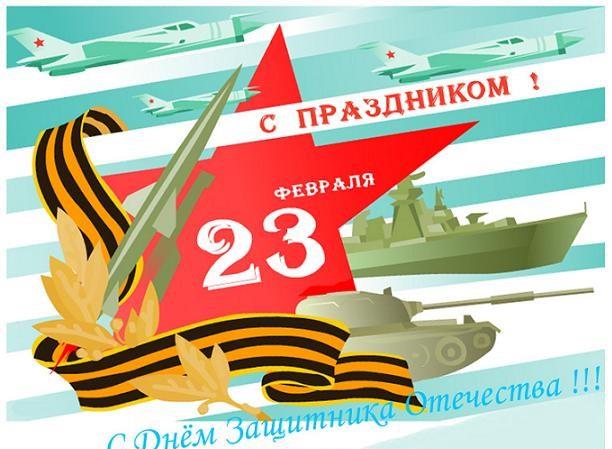 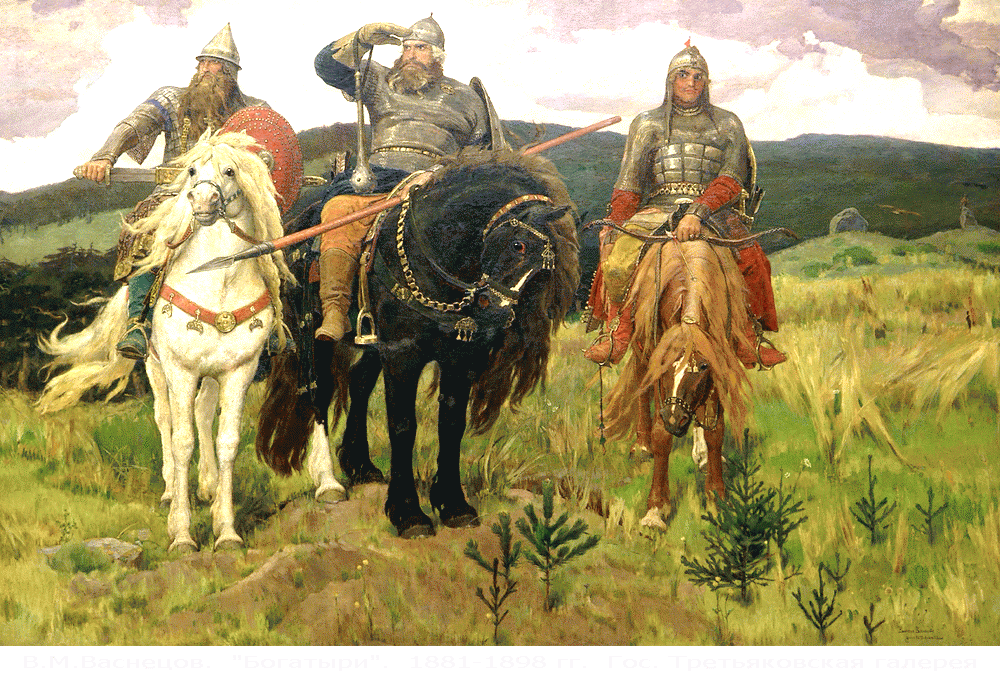 Илья Муромец, Алёша Попович, Добрыня Никитич.
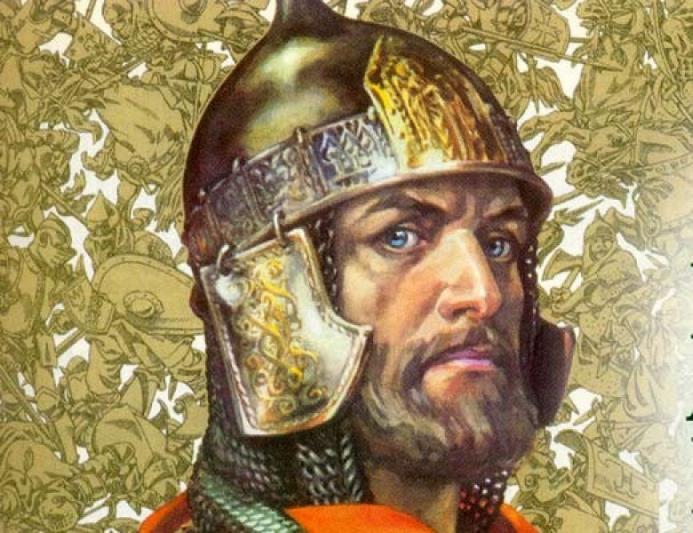 Александр
 Невский
Великий полководец - Александр Невский, который в тяжёлое для Руси  время разгромил немецких рыцарей в 1242 году.
Дмитрий Донской
Великий полководец Дмитрий Донской в 1380 году со своими войсками разгромил ордынское иго на Куликовом поле.
Минин и Пожарский
Минин и Пожарский
Полководец Дмитрий Пожарский и городской староста Нижнего Новгорода
Кузьма Минин в 1612 изгнали польских захватчиков.
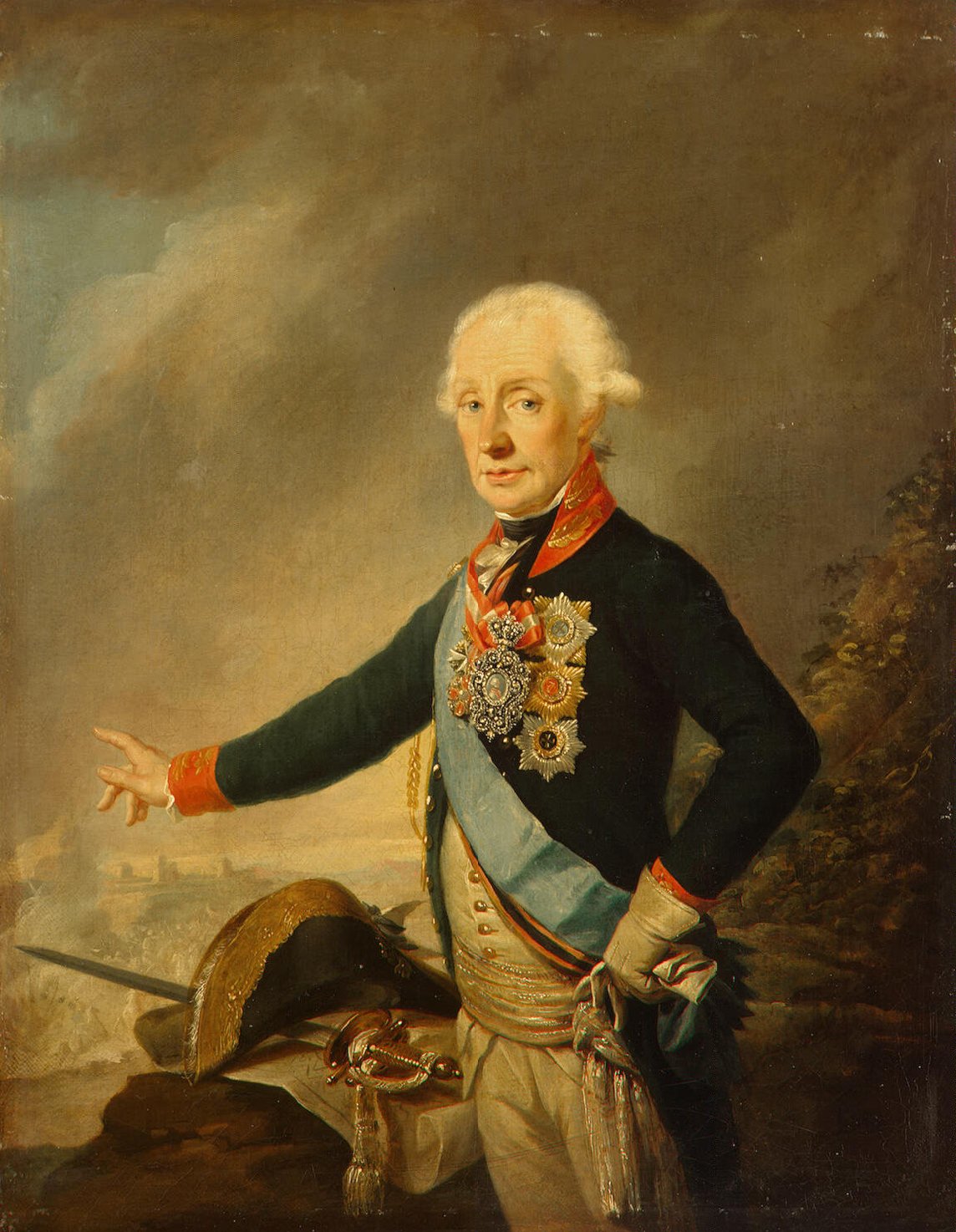 Н.В.Суворов
Александр Васильевич Суворов за всю свою жизнь не проиграл ни одного
сражения. Суворов говорил: «Тяжело в учении, легко в бою»
М.И.Кутузов
Великий полководец – Михаил Илларионович Кутузов прославился в Великой Отечественной войне 1812 года.
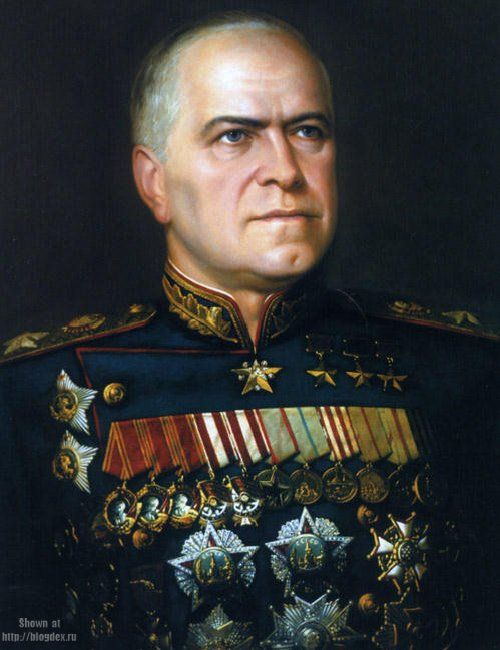 Г.К.Жуков
В годы Великой Отечественной Войны 1941-1945 годов прославился
великий полководец - Георгий Константинович Жуков, а также генералы
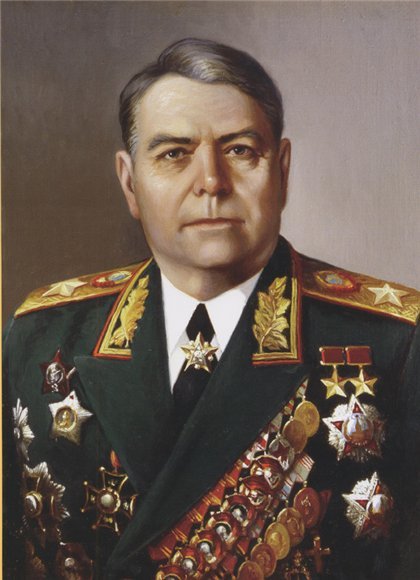 А.М.Василевский
И.С.Конев
Р.Я.Малиновский
К.К.Рокосовский
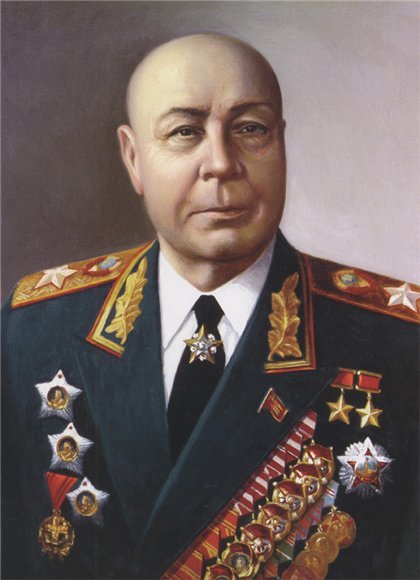 С.К.Тимошенко
Мы будем помнить ваши имена
И память завещать грядущим поколеньям.
Герои не уходят навсегда,
Им не грозит холодное забвенье…
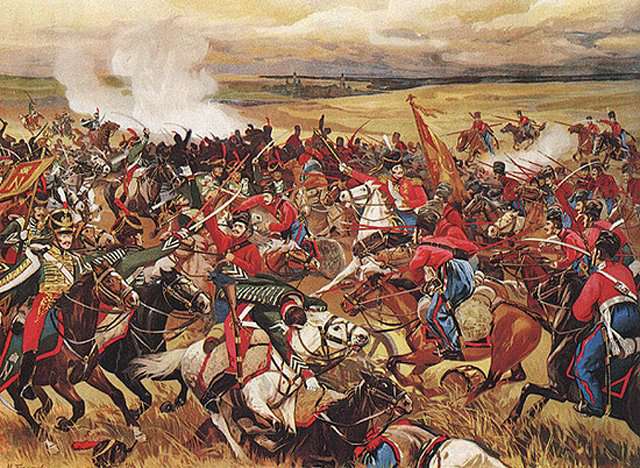 славные, 
удалые, 
лихие,
смелые казаки.
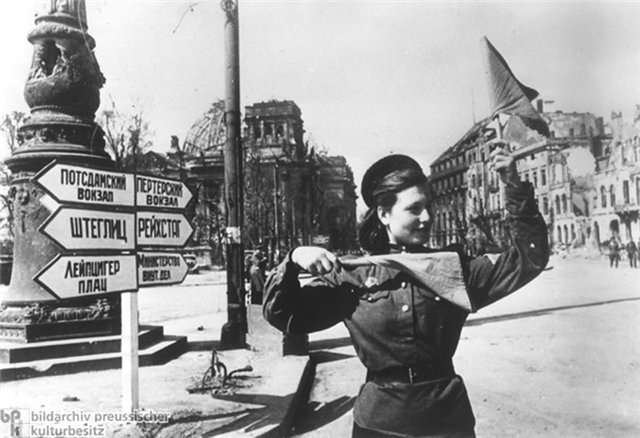 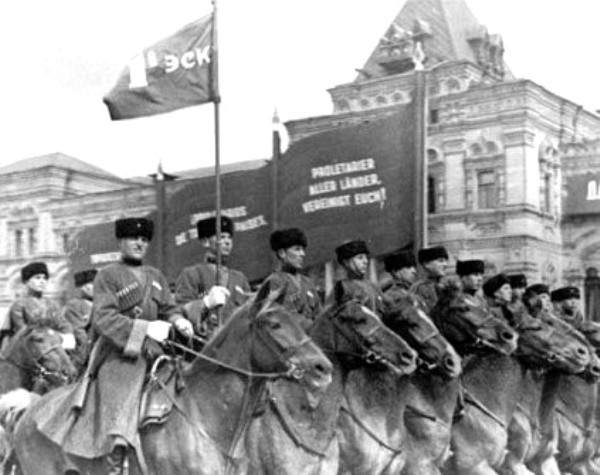 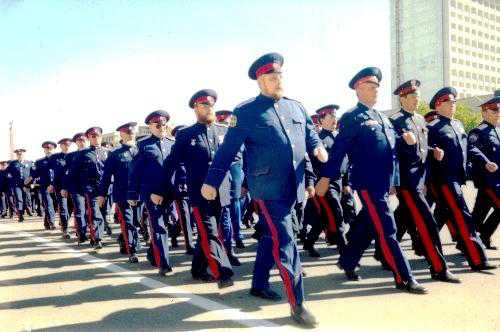